Shaping ‘E’ professional identities:
Towards an understanding of the impact of social media experiences on the professional development of social work students.  
Sam Miller
[Speaker Notes: Preamble
 
In 2007, a social media post by social work student in my tutor group aimed at another student on the same course was the first incident I can recall where social media was used inappropriately in a professional/academic context.  The thing that struck me was the deliberate attempt to use social media to garner support from those connected with the Facebook Page to isolate and ridicule another student, and what was also disturbing was the way in which the breakdown in their personal, off-line relationship quickly became an on-line communal concern.
 
This experience made me re-evaluate how I thought about social media and its place within professional courses.  Certainly using Social Media could be fun/informative: but was it appropriate and compatible with professional values and ethical practice?
Over the past 10 years there has been an exponential growth in On-line social media sites such as Facebook, reaching 1 billion users in October 2012.   Twitter has reached just under 650 million users world-wide, and Linked In at 400 million users, plus many more sites serving specific interest groups.  

I use social media, in both personal and professional terms, but to be frank, I’ve been perhaps a little sceptical and certainly wary about its use in a professional context.  From what I have often seen, social media in professional contexts has been one of a number of things- 
Banal, Narcissistic, Corporate or sometimes informative and connective.

With so many perspectives good and bad, we might be justified in questioning its place in academic learning and the serious matter of social work practice.  However, I do think there are opportunities for moving questions of Social media on from:
“Can Social Media have a place in the training and education of social work or other professional course”, to one of:
“How and where can the use of social media have a place in the development of E professional identities”.  

I think this latter question is more relevant to a nuanced understanding of social media use and `E` professional identities since this asks us to acknowledge that which appears unstoppable- the continued growth of social media, the ubiquity of social media use in everyday life for practitioners, which is evident from all of the research and evaluation projects I have come across, and the potential for seeing social media as a means of engaging with service users by innovative means.]
So Shall (it forever be) Media
I know there’s stuff on the Internet about me and what I used to do, but it’s very old now!
                                                         
				            (Evaluation Participant 2014)
[Speaker Notes: Why the research project

Myself and a small number of colleagues at Huddersfield felt that if we were to engage with students using social media, then we had better understand both its strengths and limitations in where and how it was being used by students.  

Growing  use and concerns regarding how SM is being used- personal abuse/bullying, problems with the ability for some students to separate the good from the poor SM traffic regarding university/academic work.

General concerns expressed by students about the lack of guidance.

But also a feeling that practice demands might make social media use a necessary part of work with service users.]
Social MEdia Introduction
The context of the study- Social media; professional identity and `E` professionalism;
Messages from literature;
Training evaluation; questionnaire and focus group;
THEMES and conclusions;
The limitations of the research and what next.
[Speaker Notes: JOKE ALERT  
I had a colleague come up to me recently saying;   Sam, did you know that Lecturers are now getting paid to mention products on their Facebook Home Page?
I replied, `that’s incredible, almost as incredible as the Prices in the University Student Union Shop`.  She didn’t laugh either.


I have divided the presentation up into the following 5 areas and hope this is useful in putting the study into an easy shape to follow.

The context of the study- definitions of Social media; professional identity and what might constitute `E` professionalism  and the impact of social media use;
Messages and perspectives from literature;
Training evaluation; questionnaire and focus group;
THEMES, discussions and conclusions;
The limitations of the research and what next.]
Social Media and social networking sites (or SNS) can be defined as:
General virtual communication processes- specific electronic Internet tools; - blogs, Facebook, Linkedin, Twitter, Snapchat.  

Allowing individuals to:

construct public/semi-public profiles (networked systems); 
view  and  develop  personal and professional connections.
[Speaker Notes: Okay,

Just some basic information to get us underway.

The array of social media sites is amazing- Popping up from nowhere to take over the world in less than 6 months

YIK YAK is a relatively new development currently attracting attention because it allows anonymous posts in close proximity to other users]
Social Media critique
The control of functions and forms of social media: 
Business imperatives (wealth creation-  trample competition);  
Partnership and user-generated content are inherently impossible;
`Clicktivism`- Passive?  Active?
[Speaker Notes: Christian Fuchs argues it is who controls the functions and forms of social media that is significant, being rooted in business imperatives of wealth  creation and the subjugation of competition.  Fuchs also dismisses perspectives on social media that suggest notions of partnership and user generated content are inherently possible.

Those of us who use Social media regularly will appreciate the barrage of suggested links and advertising- I regularly get adverts regarding vitamin supplements for the over 50s and offers of financial guidance for those looking towards retirement- so intuitive – what next I wonder- funeral plans

The point at the bottom may be familiar to some in the room- there are many Social Activism sites such as 38 degrees,  Avaaz.

On the one had you can feel like you’re really taking part in change-projects, but on the other, it has been criticised because it makes activism and political involvement appear passive.

We might bear this in mind when thinking about the idea of social work students constructing a Professional Identity, if an aspect of that identity is based upon a false, or simplistic awareness of power and change.  There were some comments in participant feedback relating to the lack of Control/powerlessness associated with social media use, that may indicate a form of learned helplessness in terms of the darker elements of social media use

On a professional Identity matter- by engaging in social media debates, is there a temptation for disassociation – a removal from the realities of practice.  Is the virtual world a more attractive place in which to engage with others, removed from the responsibilities that often are associated with face to face relationships]
Social work, Professionalism and Problems!
Professional identity 
Hierarchical structuring/restricted autonomy 
No singular, precise definition and understanding of professionalism. 
                                                                                                 
Social Work in the 1990’s:
the rolling out of Managerialism; 
the expansion of Service User involvement.
[Speaker Notes: In addition to the encroachment of Managerialism into social work, we can also add the developments within service user involvement and empowerment that begin to shape adult services, for example in the Personalisation Agenda. 


Thompson Highlights the nature of professionalism in terms of it being in a state of transition, arguing that professionalism may have been an obstacle to service user empowerment through the notion of expert knowledge /traditional approaches that the professional knows best



IN short, social work has long faced criticisms, and perhaps self doubt regarding its place in the professional domain, but rather than see the criticisms as problematic, or a sign of weakness, social workers can embrace the possibilities of social media and service user involvement within an E professional Identity, if used judiciously.]
E professionalism Defined
The attitudes and behaviours reflecting traditional professionalism, positioned in social  media.  
More than mere Netiquette- . 
The Construction of professional identity; 
The Demonstration of professionalism;
The Portrayal of the occupation;
It does not broaden the area of professionalism tenets, but does address existing ones as they are `manifested or shown to the on-line public`.
[Speaker Notes: The authors are sure of the understanding of E professionalism being more than merely the ability to understand On-line protocols


The key phrases for me is the construction/demonstration of a professional identity and occupational portrayed through social media.

But I wonder whether there is enough attention paid to where professional identity is constructed-  in terms of pre-training, current and parallel experiences, for it was in these places before and during training, but outside the framework of university or placement experiences that students based their insights upon, unsurprisingly.

According to Cain and Romanelli, the professionalism construct encompasses the commonly accepted attributes of:
altruism, respect, honesty, integrity, dutifulness, honour, excellence, and accountability.  
			Cain and Romanelli (2009 P 66).]
Purpose of the research
Experiences of students using social media rather than focusing on ethics or particular forms of social media use;

use social media to construct and maintain professional Identity;

Identify good practice/ethical issues in social media use by students, recognising the multiple dimensions and domains of student experiences.
[Speaker Notes: To capture the Experiences of students using SM rather than focusing on concerns about/ethics of student SM use.

Understand how students use SM to support their academic development and professional  Identity.  With this in mind I’ve been thinking about Pierre Bourdieu’s Concept of Social Capital and wondering how far an analysis of constructing professional identity using his work might go- your thoughts are most welcome and perhaps you’d like to share some at the end!

If I think back to my early experiences of training, those who had the most influence on me and my development were those in closest proximity- a local community of support, but the use of social media has opened possibilities to connect with regional, national and international communities- I’ve witnessed student social workers having twitter exchanges with the chiefs of social work.  Quite powerful stuff.

Identifying the potential for good practice,  recognising student experiences and understandings of using SM from which to build further learning materials.]
The Research Process- Yr 1 social work students
Training Evaluation N=82:    
Key data: 
Of the 82 students, 73 used social media daily.
76 students used FB, 37 used Twitter:  49 used Instagram;  with sites such as Linkedin, Reddit, Snapchat and Mumsnet: between 1-9 uses each.
On-line questionnaire;
Focus group.
[Speaker Notes: Key facts: 76 students used FB, 37 used Twitter:  49 used Instagram;  with sites such as Linkedin, Reddit, Snapchat and Mumsnet taking between 1-9 uses each.

Of the 82 students, 73 students used SM daily.

(Broadly in keeping with other evaluations of the frequency of social media use)

After the training, 60 students suggested they felt more confident regarding using social media

4 felt less confident                 and                          18 felt about the same

Qualitative feedback from Students-   There were 3  Comments that more  Input was needed to help students understand how to use social media so that they did not get into trouble through unprofessional practice.]
On-line Questionnaire  N=13Findings
Benefits of using social media:
Information gathering, 
networking, peer-support, collaborative working;
Professional Guidance was adequate, but…;
Pitfalls and Ethical Dilemmas (but some comments might underplay the challenges)-
As long as you use social media appropriately there shouldn't be a problem.   Participant 5 (Questionnaire).
[Speaker Notes: Students were able to see many benefits of using social media:
Information gathering, networking, peer-support, collaborative working;
Few students felt Professional Guidance was adequate;
Students were able to point out general pitfalls and ethical dilemmas in using social media, but some comments suggested simplistic understandings of the challenges.


Much of this was not new to me, nor would it contradict others’ work with students using social media.

BUT what it did do was give me much more insight into the areas I could discuss in the focus group.]
The Focus Group Findings (N=6)
Social Media use and Settings;
Social Media and categories of learning development;
Categories of social media experience; 
Personal/Professional Identities and relationships with others;
The Development (pre training), and current Curation/Consolidation of Professional Identity.
The Development and Consolidation of Professional IdentityFindings- Detail
Ethical judgements;

Two hats/One Head dilemma;

Reflection, Relexivity, and Negotiating a new `E` Professional identity.
[Speaker Notes: Ethical judgements- treatment of/duty of care for service users: the behaviours of students and professionals
Frameworks policy and guidance at agency and Professional Body level:
Acknowledging the Two hats/One Head dilemma: 
Role models and Guardian Angels:
Negotiating the new identity; Managing Conflicts; notion of clean breaks;  integrating new learning/new practices;  Reflection on action]
Ethics and Judgements in pre training work experiences:
…he kept messaging me and messaging me . It was only,  `hi how you doing, are you alright` , ….eventually I just messaged him back and I said ,`Look!  I can’t talk to you anymore, it’s not professional.   
                                Participant  6 (FG=Focus group)
[Speaker Notes: Before coming to the course participants were able to identity experiences from their work place that were problematic in terms of establishing and maintaining clear boundaries with those they were working with.  What strikes me about this comment is the acknowledged need to understand endings in professional relationships, but perhaps more importantly, understanding the frameworks of engagement.  The respondent felt uneasy about the continuation of contact after their work had ended, but appears to have felt on less secure grounds about constructing the relationship in the early phases of the work with this service user.

I think there are great opportunities here to work with students,  in terms of skill development, and also developing an understanding of ethics of engagement and endings that might have both a real world and a social media basis.  This might be particularly relevant for working with younger service users, more likely to be using social media in daily life]
The Construction and Portrayal of Professional Identity
On Twitter, following people and finding out what they are doing and what is happening in the world em…the horrors em, homophobia. 

And then there’s Peter Tatchell.   I follow him because he (Owen Jones) does, and it does link to, they’re all kind of interlinked to who I am.   I am generalising, but if it’s interesting to me regarding my values and beliefs, then I imagine it’s got to be interesting to other people as well  for those  with similar values and beliefs in social work.
 
                                                              Participant 3 (FG)
[Speaker Notes: Issues around the blending of personal and professional identity were evident in some responses.  There’s little doubt that we as educators would be encouraged to see that our students are engaged with current political and social debates, and we may see this as part of the development of professional identity, but going back to the point on the `portrayal of the occupation` , we may have thoughts about how students portray both themselves and the profession in social media forums




This quote from participant 3 highlights for me the issues of personal identity and political awareness which is feeding into Professional Identity.  Although not mentioned in this quote, this participant was aware that they made efforts to be VISIBLE using social media, using as a tool for informative purposes for themselves, but also in terms of making a statement about their identity, shared with others.


Why significant]
Dilemmas, restrictions and challenges of professional life
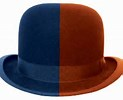 I just think that Facebook life and professionalism is like you’ve  got two different hats on. This is me party outfit and am having a good time letting my hair down, and the other one is like, `I’m at work now, behave`. 
                    Participant 3 (FG)
‘E’ Professional Identity- Creation  or Curation
Establishing the grounds in  negotiating  a professional identity with friends and family, 
the significance of curating a professional identity from much broader social media experiences (Pre-course/Parallel Activities)
Managing Conflicting demands- notions of clean breaks;  integrating new learning into practice;  
Reflection on/for Action, and Reflexivity.
[Speaker Notes: Establishing the grounds to negotiate a professional identity has been a feature of comments, with participants highlighting their own dilemmas and areas of conflict with both friends and family, as they attempted to maintain current relationships within new understandings of professional responsibility and accountability. 

I felt this was a significant feature in comments since there has been the assumption that much of the focus for social media has been on the creation of work place professional identity and relationship, not the significance of curating an E professional Identity and the resulting relationships that exist on-line with friends, followers and family, some of which may be problematic.]
My Friend, he’s got mental health issues due to his em, tumour.  And I just think, I don’t want to get him off my Facebook page because he was a very, very good friend. So do I unfriend him because of his behaviour, or keep him because of his lack of understanding. Participant 3  (FG)                   

I have even unfollowed people who I think they would consider themselves as my friends and I have had to apologise to them because I know what they are doing with their life.  Participant 4 (FG)

I know he meant it as a joke, like, but you can’t represent something like that when you are putting it out in public.  I just like closed off all my access and made it a lot more private,   but…mm.
                                                           Participant 2 (FG)
[Speaker Notes: Constructing a professional identity- 

I felt a number of participants were wrestling with themes of constructing and portraying their social media identity in the context of both friends and family relationships.  Participants were very aware of the need to]
Self-Portrayal- Demonstrating `E` professionalism
Well, I want to go into child protection, so I’ve got to make sure that I cover all bases. I am also aware that I have got to be very careful, because that’s how you  present your social life.  
                                       Participant 4 (FG)
[Speaker Notes: A number of participants highlighted the importance of representing themselves in an appropriate manner in the here and now, but the quote here, was able to identity the importance of future thinking in terms of `E` professionalism- this links with the notion that Cain and Romanelli identity in their points on the traditional tenets of professionalism, that of 

Integrity and accountability. 

From a position of envisaging a time in the future where their previous social media foot print might be judged, this participant is able to understand the need to demonstrate their professionalism, in how they have been able to portray themselves over a specific time period.  We know that greater numbers of employers are referencing social media platforms for information on candidates.

I used to keep my diaries as a newly qualified social worker and did so for the first 10 years of practice, on the grounds that should there be comeback on my work with service users, I woujld at least have some record of visits/phone call etc]
Reflection on Action- Defensible  Decision-making
I thought to myself, `is it the right thing to do?  But then I thought, `I am not doing anything, I am not saying anything  inappropriate. If I do get pulled up by anybody, I can justify that my responses were reasonably positive`.  There were nothing inappropriate. 
                                   Participant 6 (FG)
Discussion Points- `E’ professionalism growth and checks
Continuation of Managerialism;
The expansion of service user involvement. 

Possibilities for empowering practice on-line, but there are risks for both service users and social workers alike, for example:-
Curating the skills/knowledge-base of `E` professionalism- Identity/authenticity; Professional Development
Partnership development (Slippery Slope?)
[Speaker Notes: Discussion 
 On a positive note there are possibilities for empowering practice on-line, but there are risks for both service users and social workers alike- such as-
The need to establish E professional authenticity:
The need to create working partnership compacts and terms of engagement
The possibility of social workers being traced through a social media presence, particularly those in practice areas such as criminal justice/safeguarding who may be at risk of harassment or physical harm.
Possibility of over-exposure/disclosure by service users in social media sites
Over-familiarity and a loss of appropriate boundaries

.]
What next?
Student SWs on placement with Practice Educators;
Social workers in practice with service users and carers (possibly Fostering and Adoption Recruitment);

Limits of the study.
[Speaker Notes: Limits of the project- although looking at 2 concepts social media and professionalism, this study makes assumptions about their connectedness, so is not an attempt at testing a HYPOTHESIS nor the causal link between variables.

Very small sample- no claim of generalisation]
Bibliography
Aase, S. (2010). Toward E-Professionalism: Thinking through the Implications of Navigating the Digital World. Journal of the American Dietetic Association, 110(10), 1442-1449. doi: http://dx.doi.org/10.1016/j.jada.2010.08.020
Anderson, S. C., & Guyton, M. R. (2013). Ethics in an age of information seekers: A survey of licensed healthcare providers about online social networking. Journal of Technology in Human Services, 31(2), 112-128. doi: http://dx.doi.org/10.1080/15228835.2013.775901
Ayres, S. (2011). The Future for Personalisation? Service Users, Carers and Digital Engagement.
Cain, J., & Romanelli, F. (2009). E-professionalism: a new paradigm for a digital age. Currents in Pharmacy Teaching and Learning, 1(2), 66-70. doi: http://dx.doi.org/10.1016/j.cptl.2009.10.001
Creswell, J. W. (2013). Qualitative Inquiry and Research Design: Choosing Amongst Five Approaches (3rd ed.). Los Angleles.
Fang, L., Mishna, F., Zhang, V. F., Van Wert, M., & Bogo, M. (2014). Social Media and Social Work Education: Understanding and Dealing with the New Digital World. Social Work in Health Care, 53(9), 800-814. doi: 10.1080/00981389.2014.943455
Fuchs, C. (2014). Social Media: A Critical Introduction. London: Sage.
Hickson, H. (2012). Reflective Practice Online—Exploring the Ways Social Workers Used an Online Blog for Reflection. Journal of Technology in Human Services, 30(1), 32-48. doi: 10.1080/15228835.2012.662855
Higham, P. (2006). Social Work: Introducing Professional Practice. London: Sage.
Kilpeläinen, A., Päykkönen, K., & Sankala, J. (2011). The Use of Social Media to Improve Social Work Education in Remote Areas. Journal of Technology in Human Services, 29(1), 1-12. doi: http://dx.doi.org/10.1080/15228835.2011.572609
Krueger, R. A. (1998). Developing Questions for Focus Groups. Thousand Oaks.
Lombard, D. (2011). What Makes a Professional. Community Care Magazine. Retrieved from http://www.communitycare.co.uk/2011/01/28/what-makes-a-professional/
Mishna, F., Bogo, M., Root, J., Sawyer, J.-L., & Khoury-Kassabri, M. (2012). “It just crept in”: The Digital Age and Implications for Social Work Practice. Clinical Social Work Journal, 40(3), 277-286. doi: 10.1007/s10615-012-0383-4
Robbins, S. P., & Singer, J. B. (2014). From the Editor—The Medium Is the Message: Integrating Social Media and Social Work Education. Journal of Social Work Education, 50(3), 387-390. doi: 10.1080/10437797.2014.916957
Smith, J. A., Flowers, P., & Larkin, M. (2009). Interpretive Phenomenological analysis  Theory Method and Research. London: Sage.
Thackray, L. (2014). Obstacles to and Engagement with Social Media. In J. Westwood (Ed.), Social Media in Social Work Education. Northwich: Critical Press.
Westwood, J. (2014). Social Media in Social Work Education. In J. Westwood (Ed.), Social Media in Social Work Education. Northwich: Critical Publishing.